Day 4I can talk about likes and dislikes.
Est-ce que tu aimes texter?
Pourquoi?
Est-ce que tu aimes téléphoner?
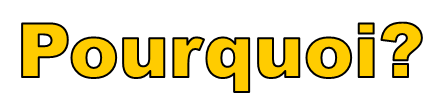 Est-ce que tu aimes voyager?
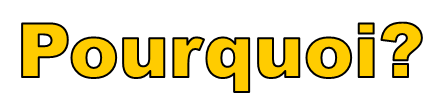 Est-ce que tu aimes manger?
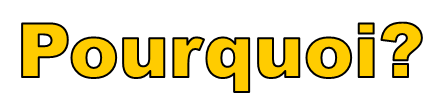 Qu’est-ce que 
tu aimes faire?
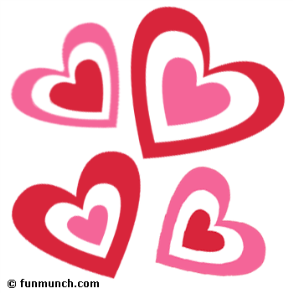 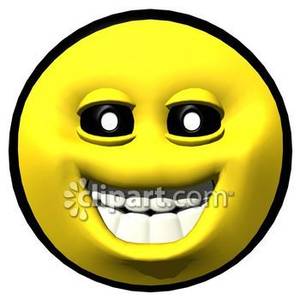 J’aime…
J’adore…
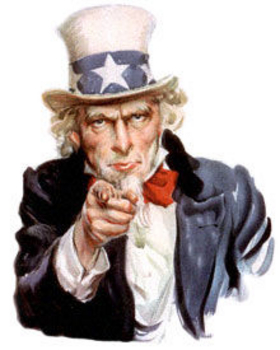 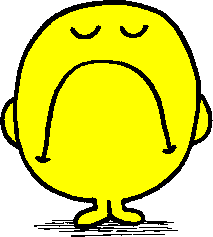 Je n’aime pas…
Je veux…
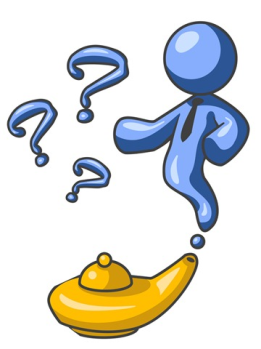 Je déteste…
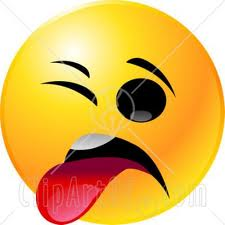 Je préfère…
Ta maman, qu’est-ce qu’elle aime faire?
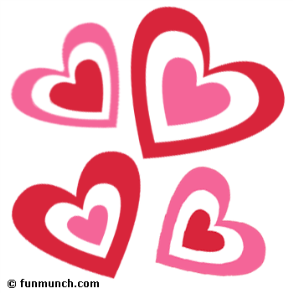 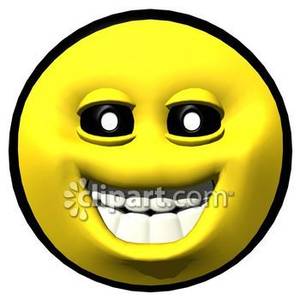 Elle aime…
Elle adore…
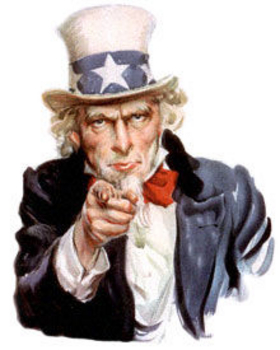 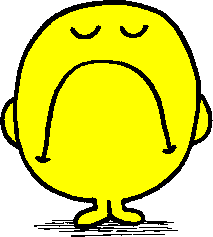 Elle n’aime pas…
Elle veut…
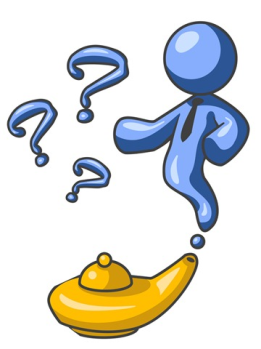 Elle déteste…
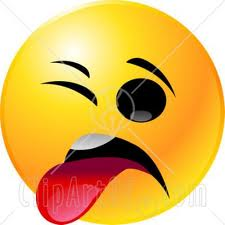 Elle préfère…
Ton papa, qu’est-ce qu’il aime faire?
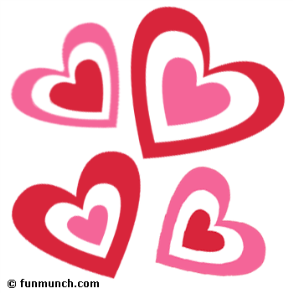 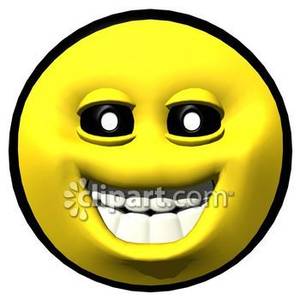 Il aime…
Il adore…
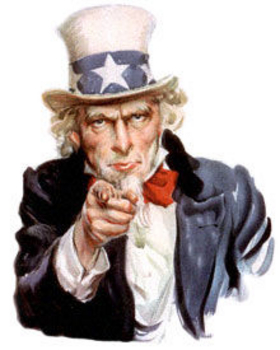 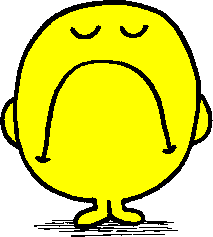 Il n’aime pas…
Il veut…
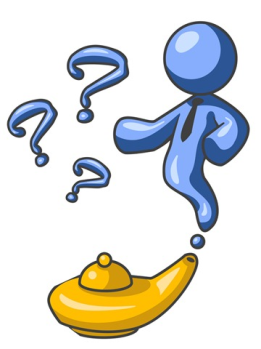 Il déteste…
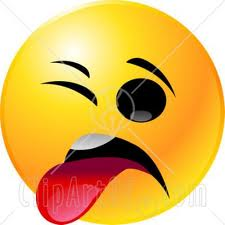 Il préfère…
Info gap
JOUER
du piano
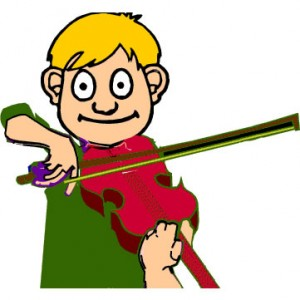 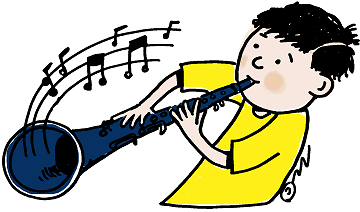 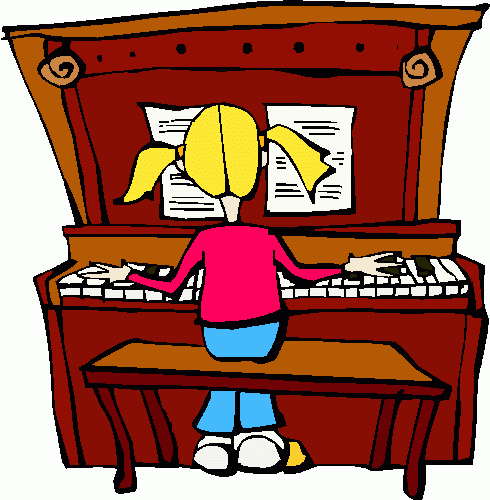 de la clarinette
du violon
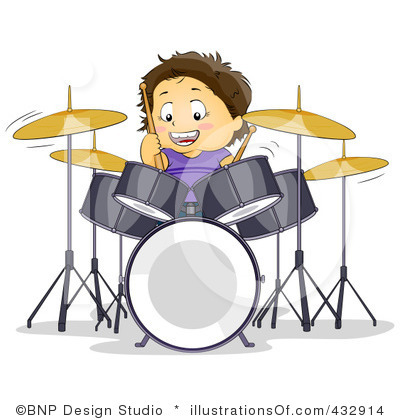 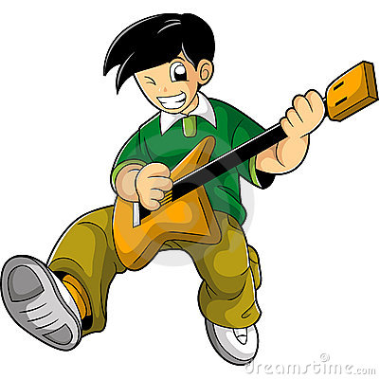 de la guitare
de la batterie
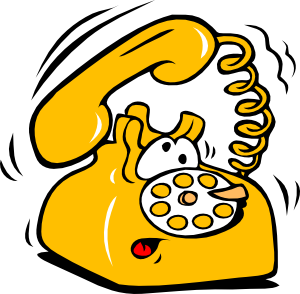 TÉLÉPHONER
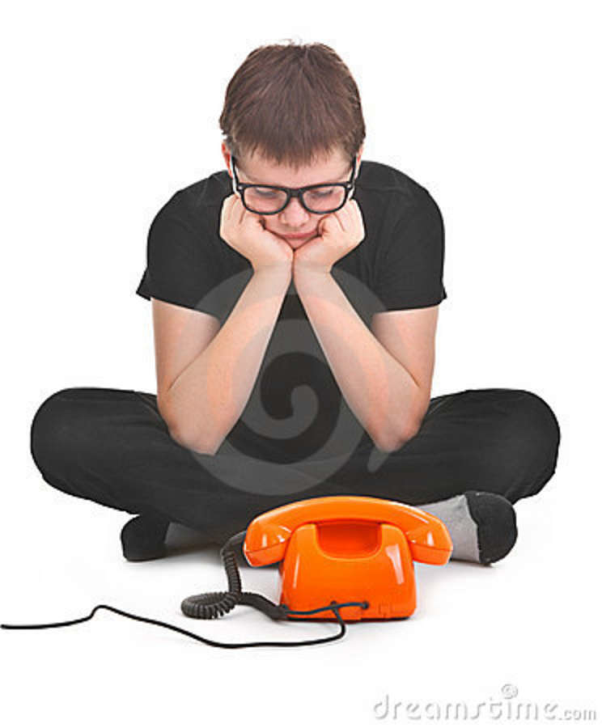 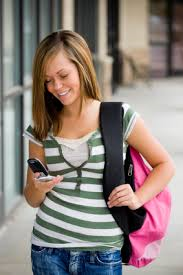 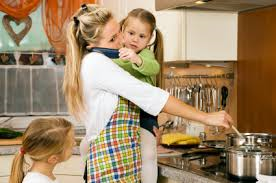 à mon ami
à mon amie
à maman
VISITER
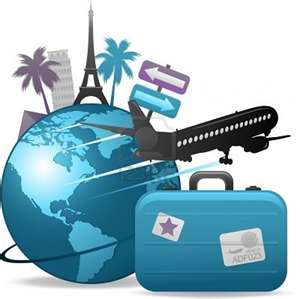 en été
Paris
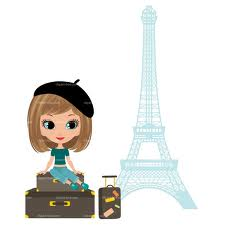 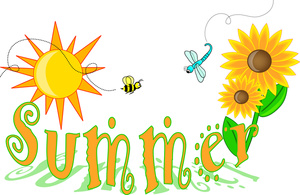 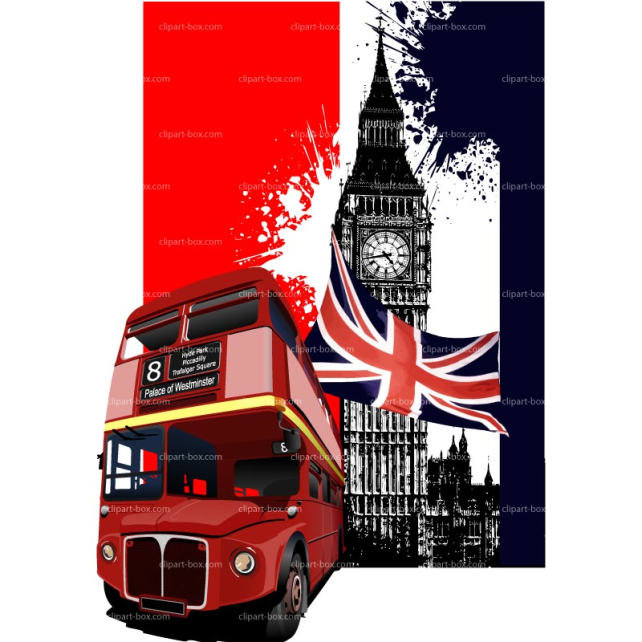 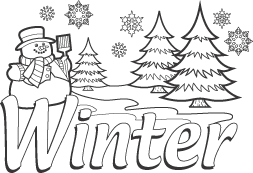 Londres
en hiver
MANGER
au café
au restaurant
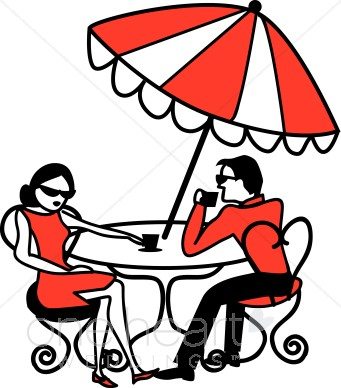 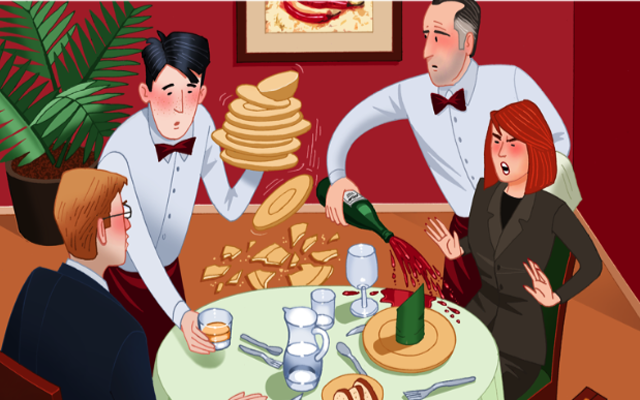 avec mon papa
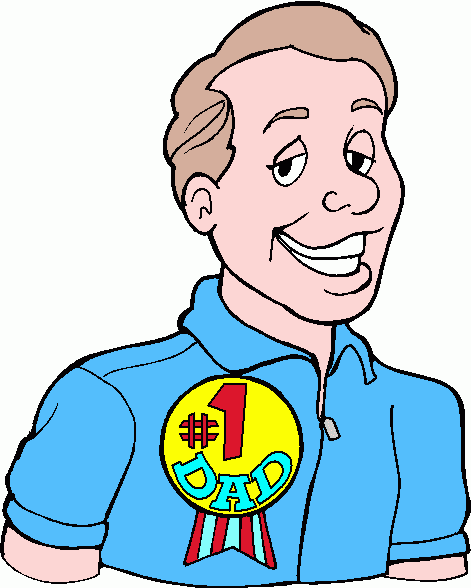 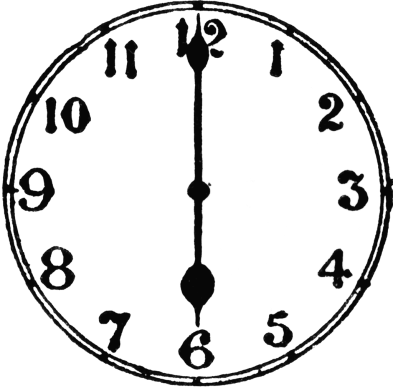 à six heures
HABITER
à New York
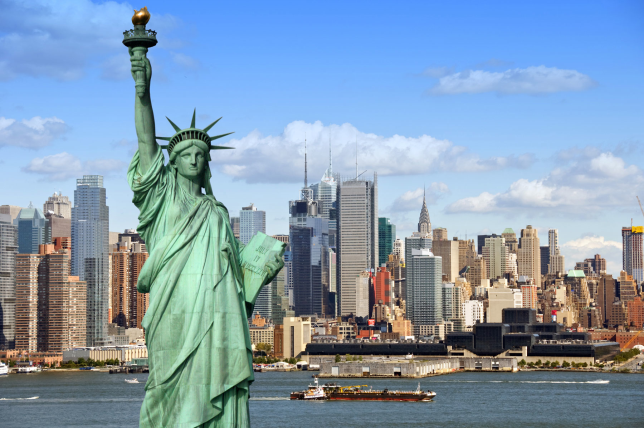 à Américan Fork
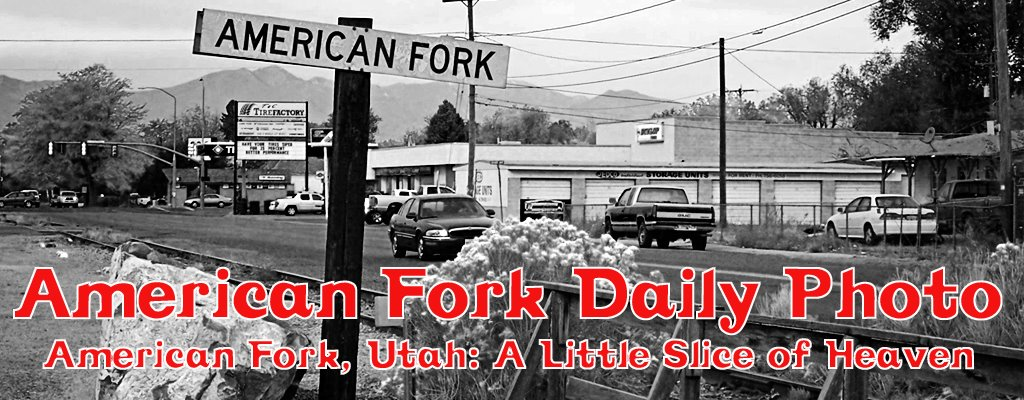 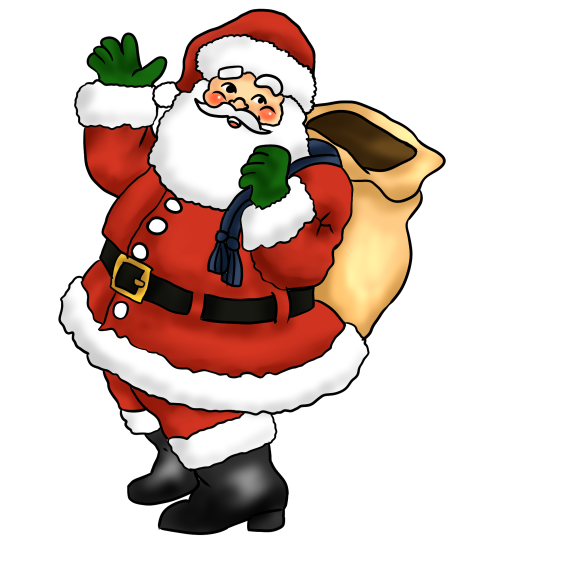 avec Père Noël
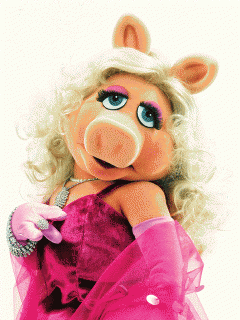 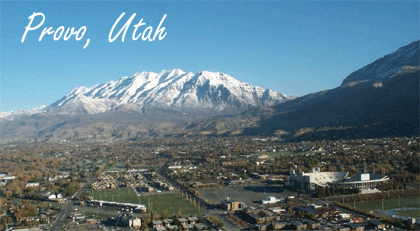 à Provo
avec Mlle Piggy
TRAVAILLER
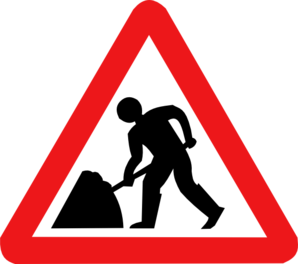 à trois heures
à Del Taco
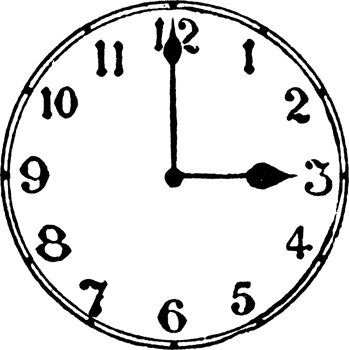 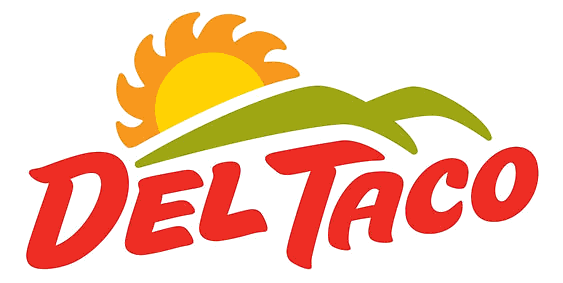 avec May
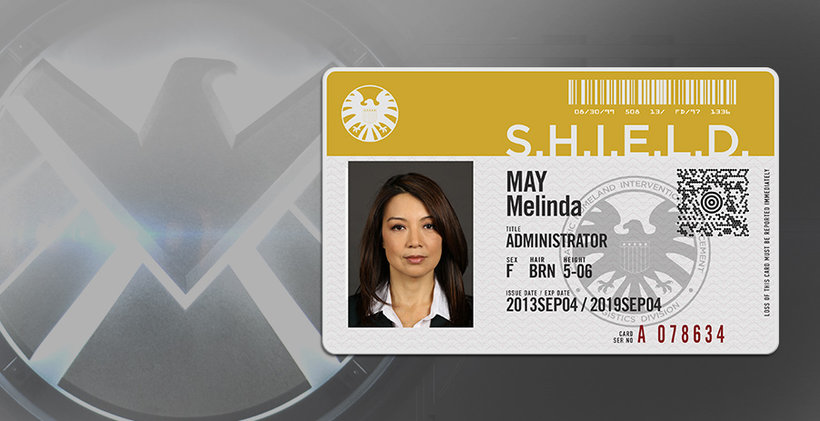 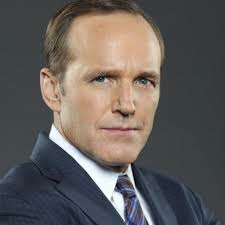 pour agent Coulson
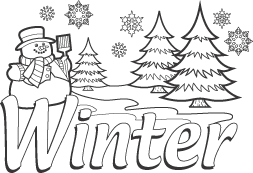 SKIER
en hiver
à park city
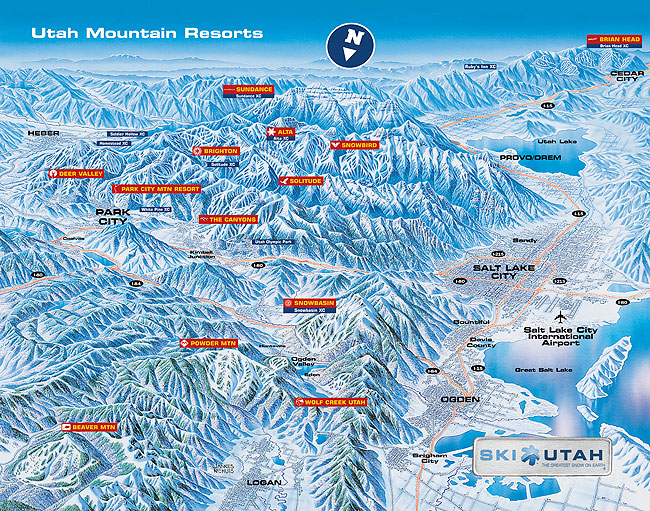 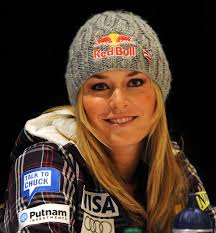 avec Lindsey Vonn
TEXTER
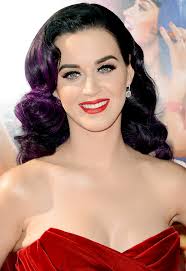 à Katy
souvent
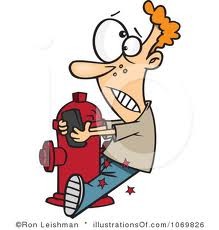 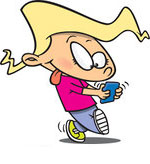 11:00
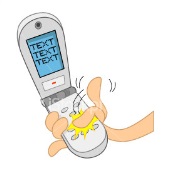 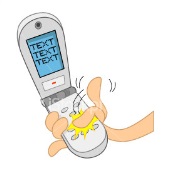 11:01
mal
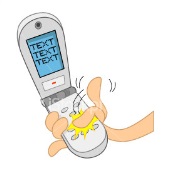 11:02
bien
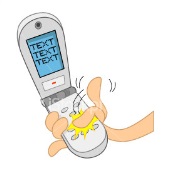 11:04
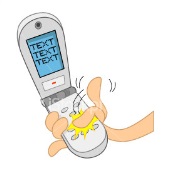 11:06
In OTHER words
mal
très
bien
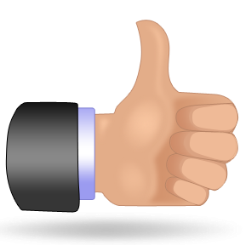 +
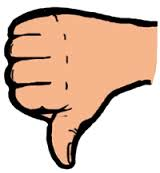 aussi
et
avec
mais
en
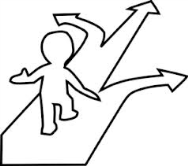 ou
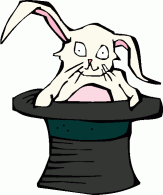 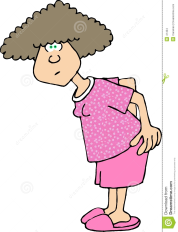 à
de
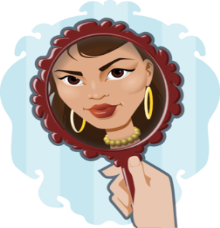 moi
X
moi aussi
moi non plus
toi
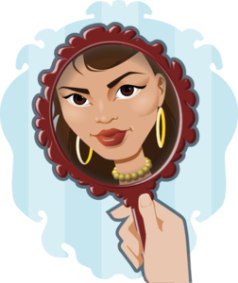 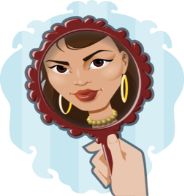 +
ma famille
mes amis
le weekend
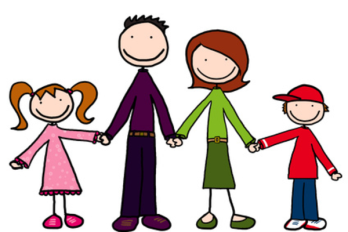 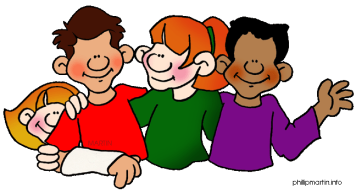 Qu’est-ce que 
tu aimes faire?
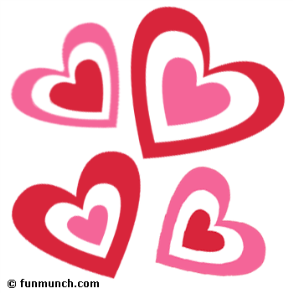 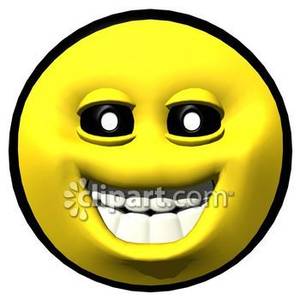 J’aime…
J’adore…
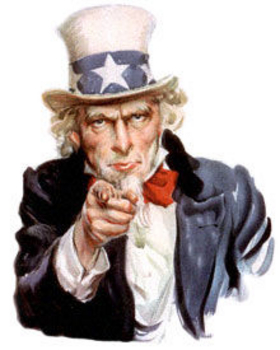 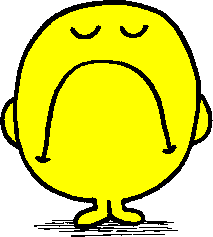 Je n’aime pas…
Je veux…
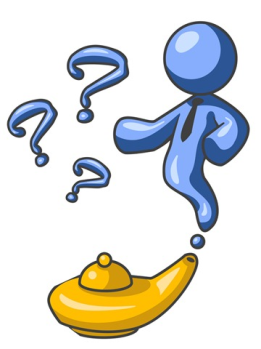 Je déteste…
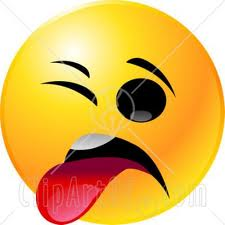 Je préfère…
Ta maman, qu’est-ce qu’elle aime faire?
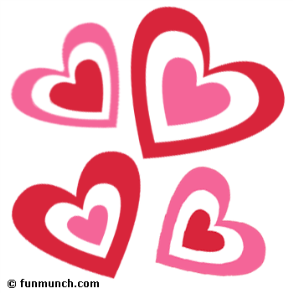 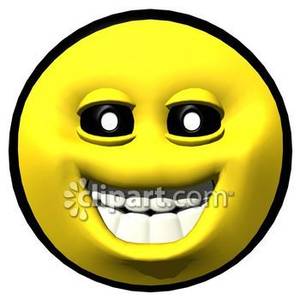 Elle aime…
Elle adore…
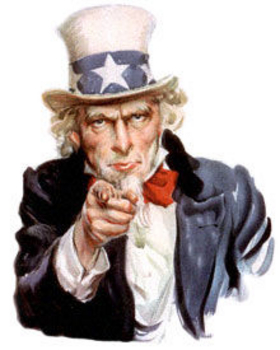 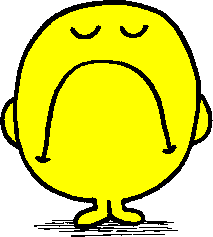 Elle n’aime pas…
Elle veut…
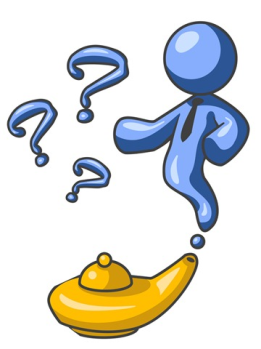 Elle déteste…
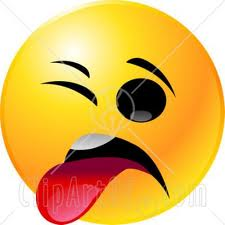 Elle préfère…
Ton papa, qu’est-ce qu’il aime faire?
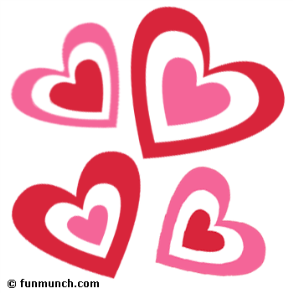 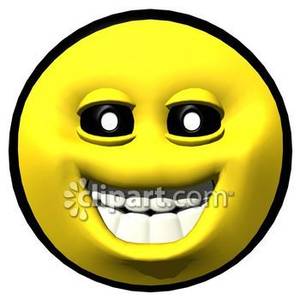 Il aime…
Il adore…
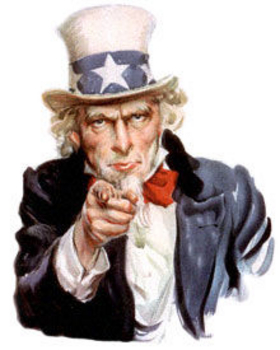 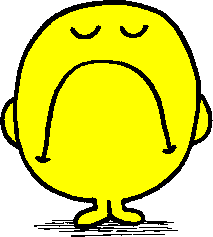 Il n’aime pas…
Il veut…
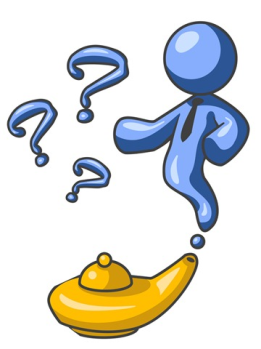 Il déteste…
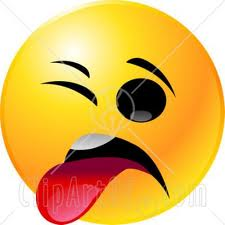 Il préfère…
Speed dating
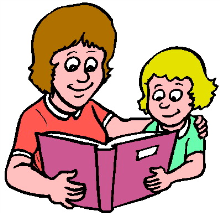 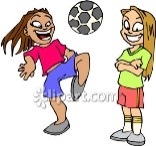 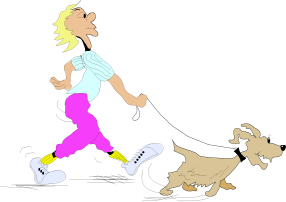 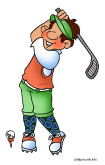 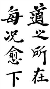 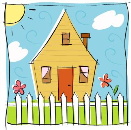 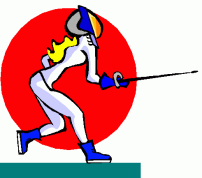 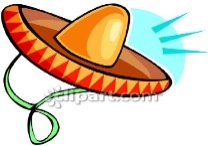 HOLA!
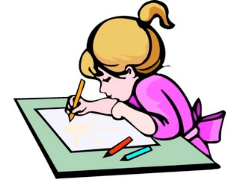 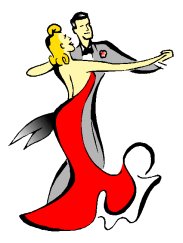 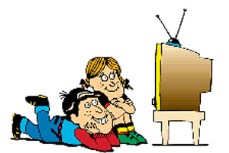 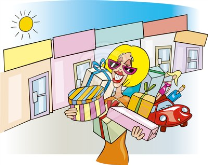 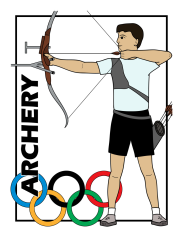 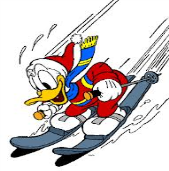 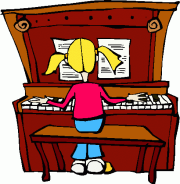 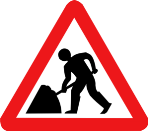 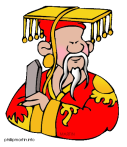 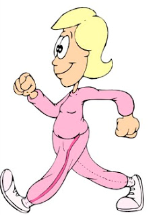 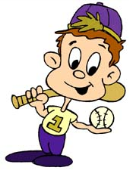 BONJOUR!
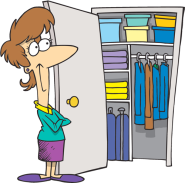 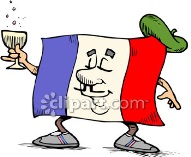 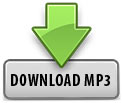 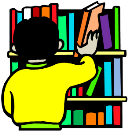 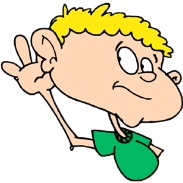 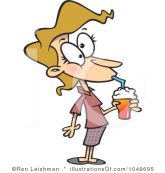 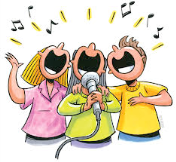 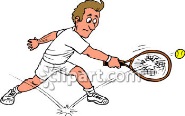 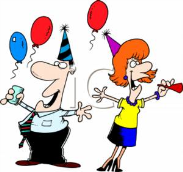 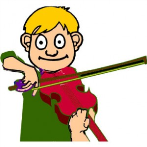 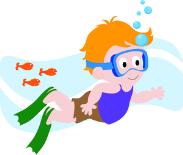 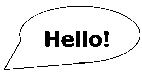 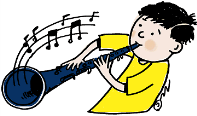 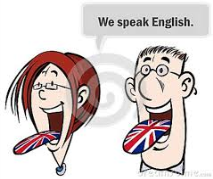 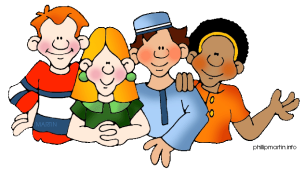 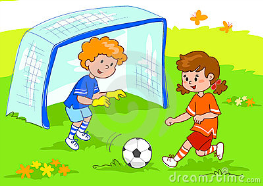 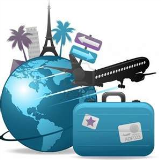 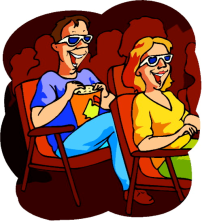 GUTEN TAG
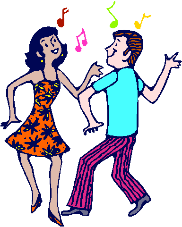 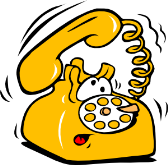 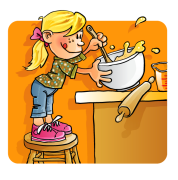 BUONGIORNO
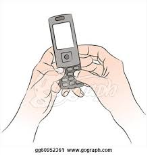 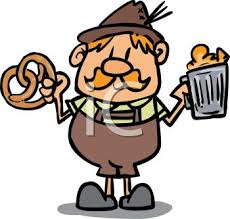 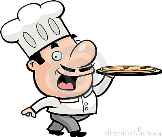 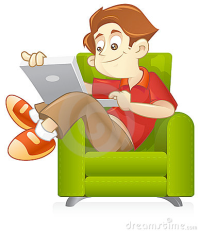 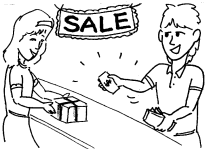 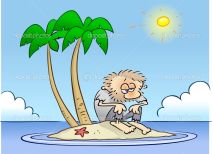 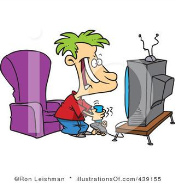 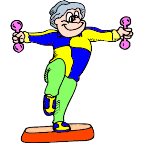 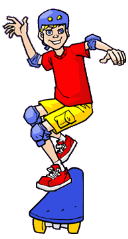 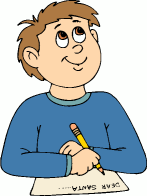 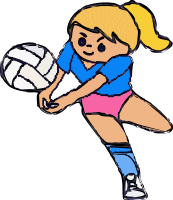 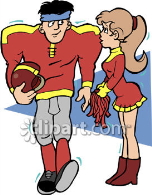 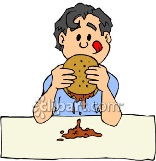 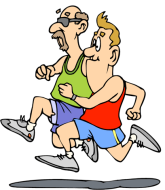 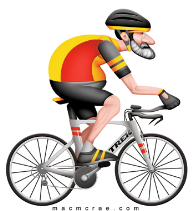 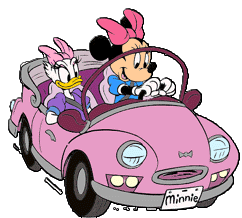 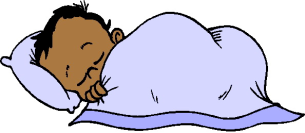 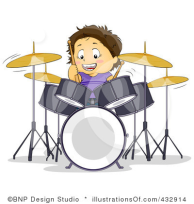 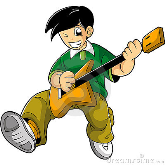 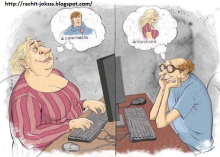 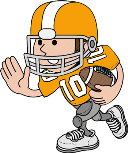 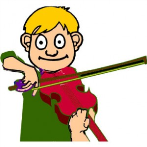 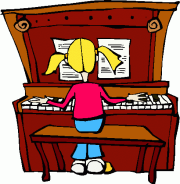 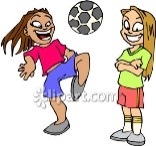 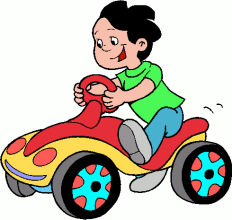 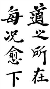 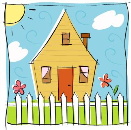 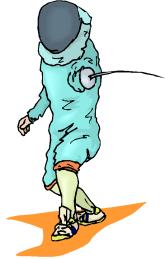 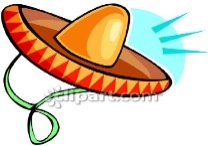 HOLA!
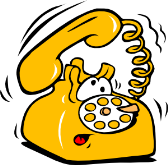 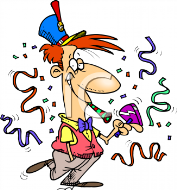 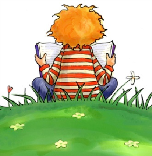 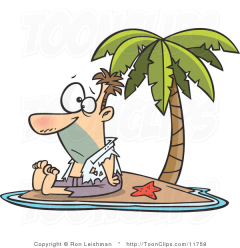 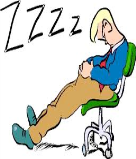 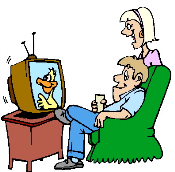 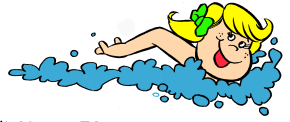 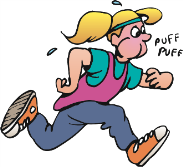 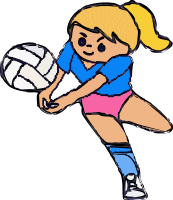 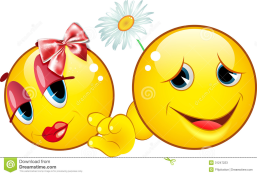 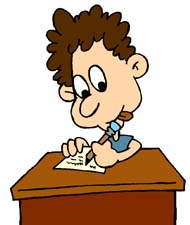 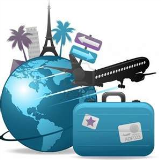 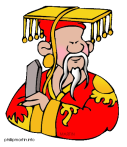 BONJOUR!
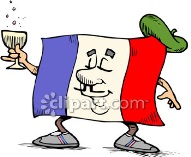 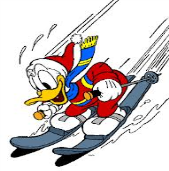 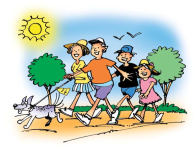 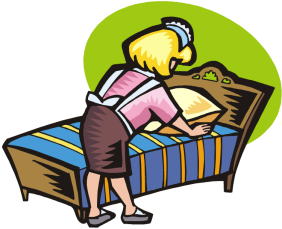 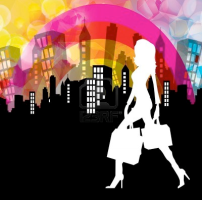 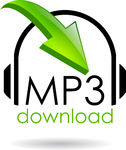 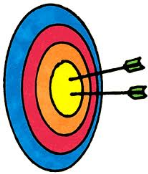 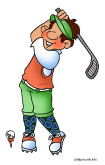 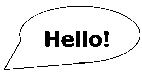 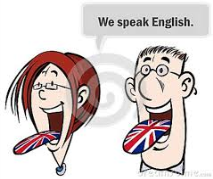 GUTEN TAG
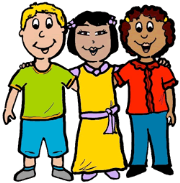 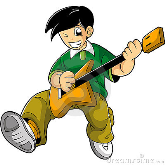 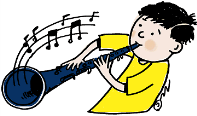 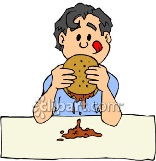 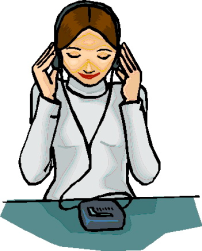 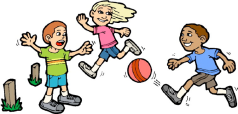 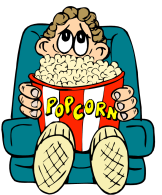 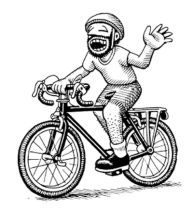 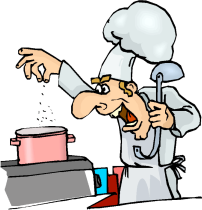 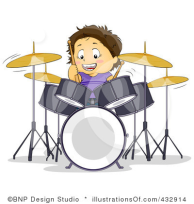 BUONGIORNO
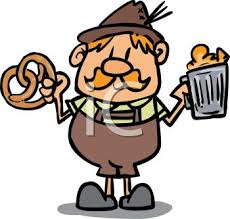 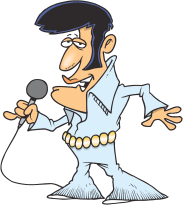 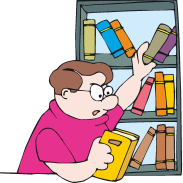 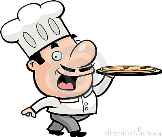 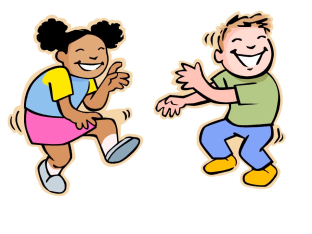 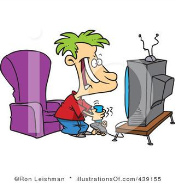 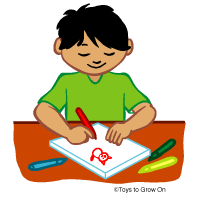 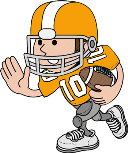 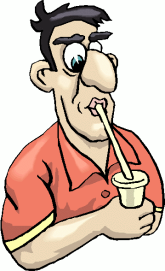 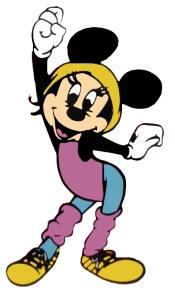 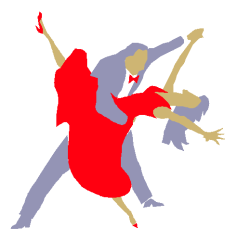 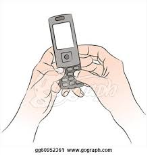 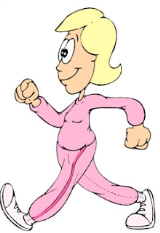 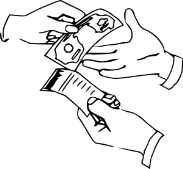 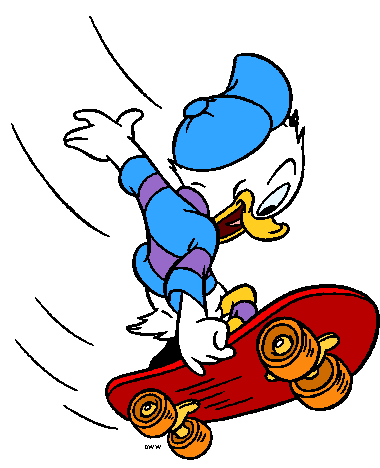 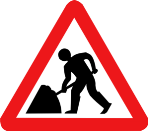 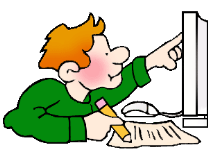 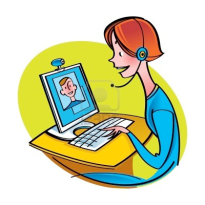 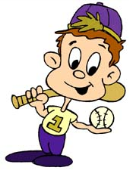 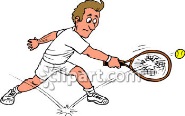 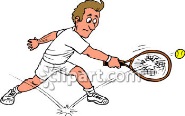 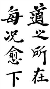 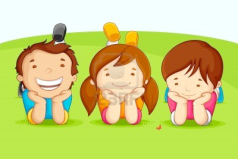 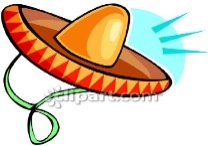 HOLA!
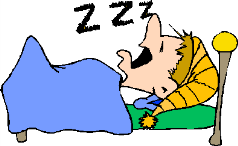 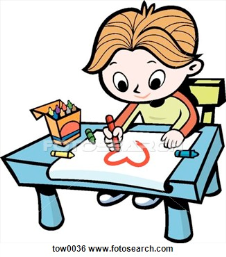 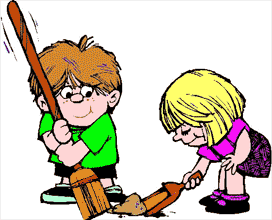 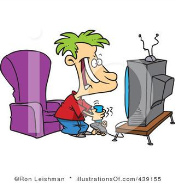 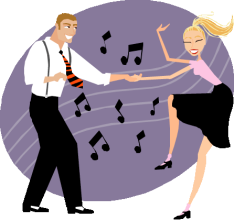 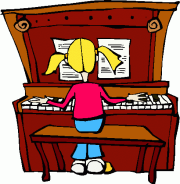 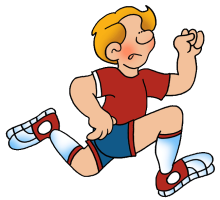 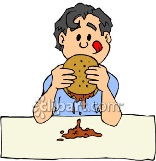 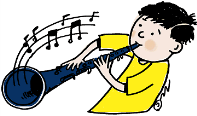 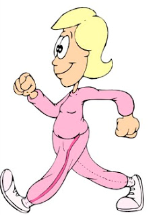 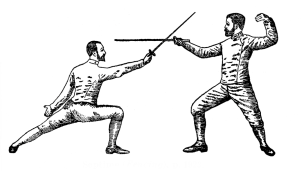 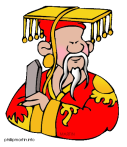 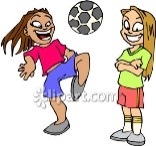 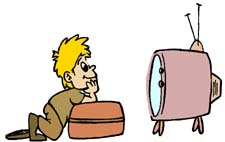 BONJOUR!
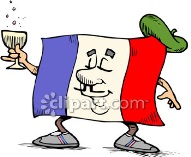 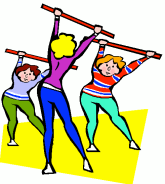 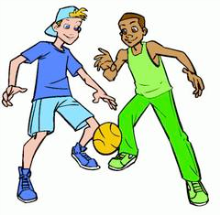 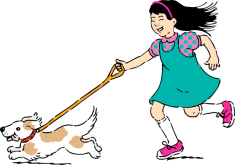 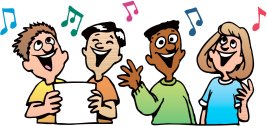 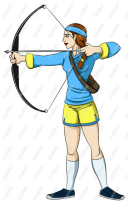 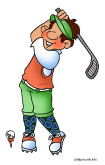 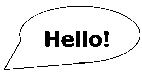 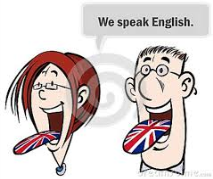 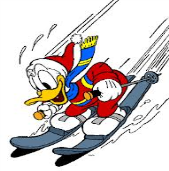 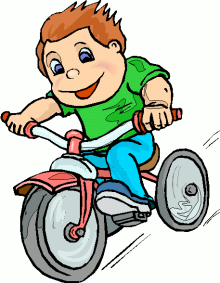 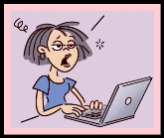 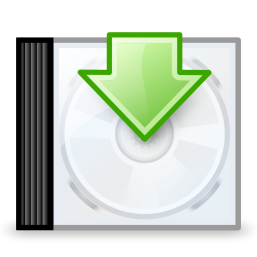 GUTEN TAG
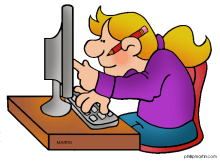 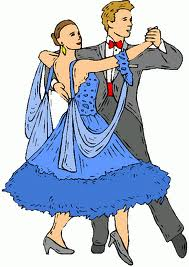 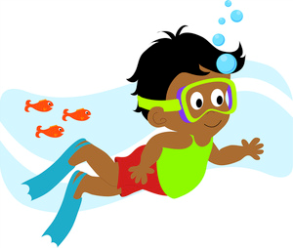 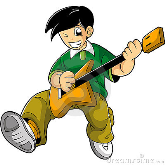 BUONGIORNO
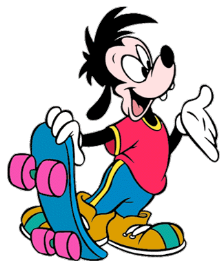 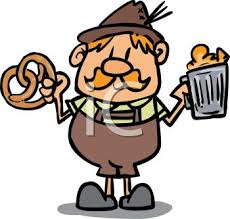 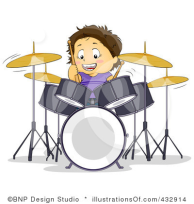 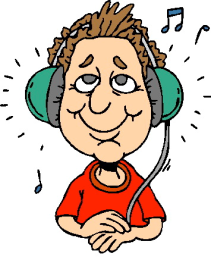 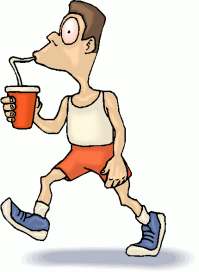 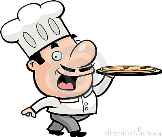 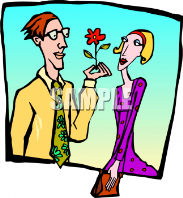 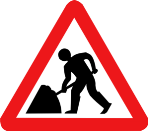 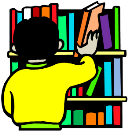 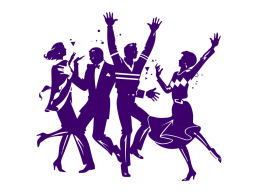 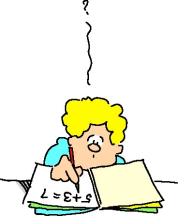 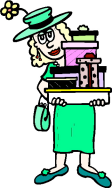 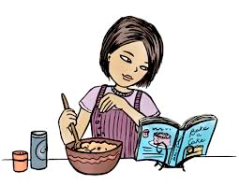 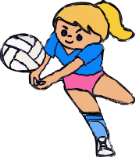 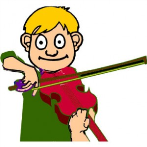 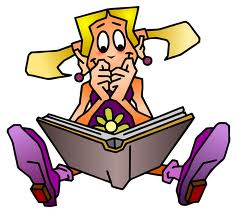 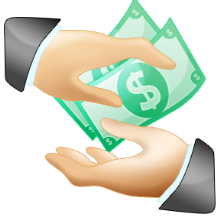 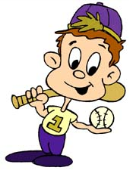 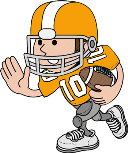 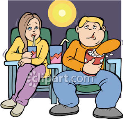 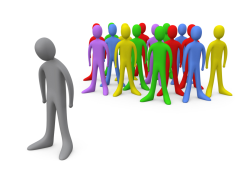 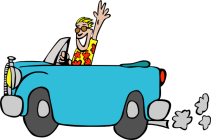